Problem-solving process
Problem solving
Problem Solving - refers to the entire process of taking the statement of a problem and developing a computer program that solves that problem.
Computers are only as good as their hardware, their software, and the people using them!
Analyzing the Problem
Understand requirements:
The given data (Input)
The required results (Output)
The processing that is required in the problem (Processing)
A list of solution alternatives
Input, Processing, and Output
Three steps that a program typically performs: 
Gather input data: 
from keyboard,  from files on disk drives, etc.
Process the input data 
Display the results as output: 
send it to the screen 
write to a file
Send it to the printer, etc.
We need to print the result of the flowing equation:

C = a x b
Result
Output
Input
Problem solving methods
2 problem solving methods will be discussed during this semester based on algorithms:  

Pseudo code: Pseudocode is a semiformal, English-like language with limited vocabulary that can be used to design & describe algorithms.
Flowchart: Graphically depicts the logical steps to carry out a task and shows how the steps relate to each other.
Informal definition of an algorithm used in a computer
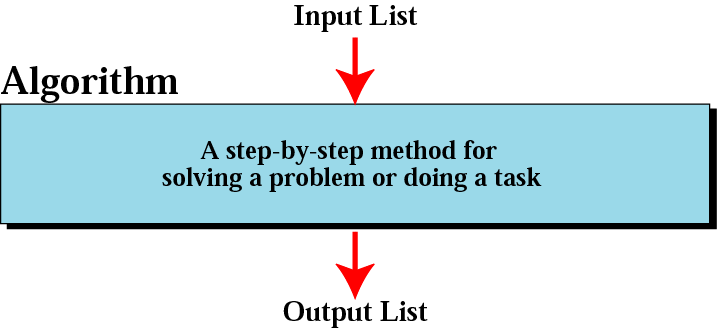 Algorithms
Algorithm - a sequence of a finite number of steps arranged in a specific logical order to produce the solution for a problem. 
Algorithms requirements: 
Must have input 
Must produce output 
Unambiguous 
Generality 
Correctness 
Finiteness 
Efficiency
[Speaker Notes: عمومية صحة محدودية نجاعة]
Pseudo code
Example: Algorithm for adding two numbers: 
1. Start
2. Get A
3. Get B
4. Calculate result 		
		C=A+B
5. Display result C
6. End
Execution
Sequence
Pseudo Code Exercise 2.1
Write an algorithm in pseudocode that finds the average of two numbers
Pseudo Code Exercise 2.2
You need to calculate your average grade for  Problem solving course.
There are three marks  midterm(30%), quiz (20%) and final (50%).
All the marks are /100
Write pseudo code to calculate your score.
Flowchart
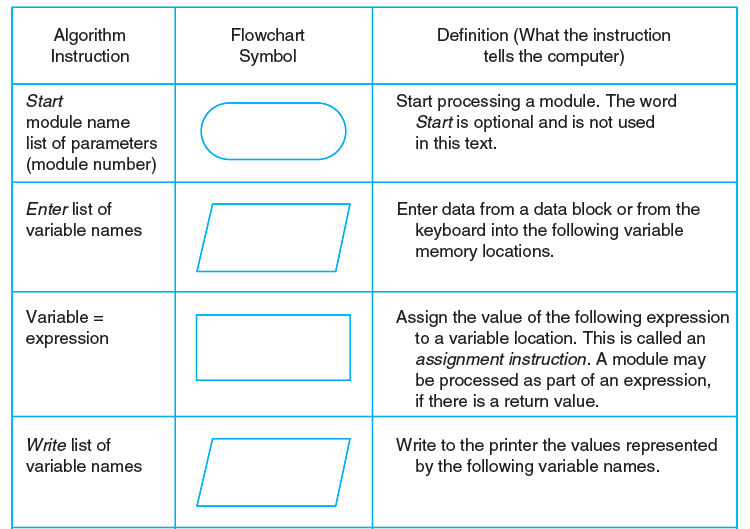 Flowchart Diagram
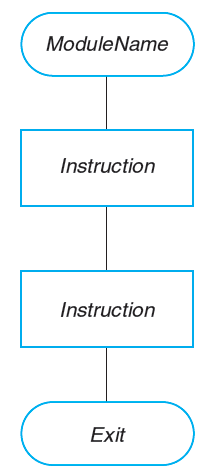 Algorithm, Flowchart, and Pseudocode to Enter and Print Two Variables
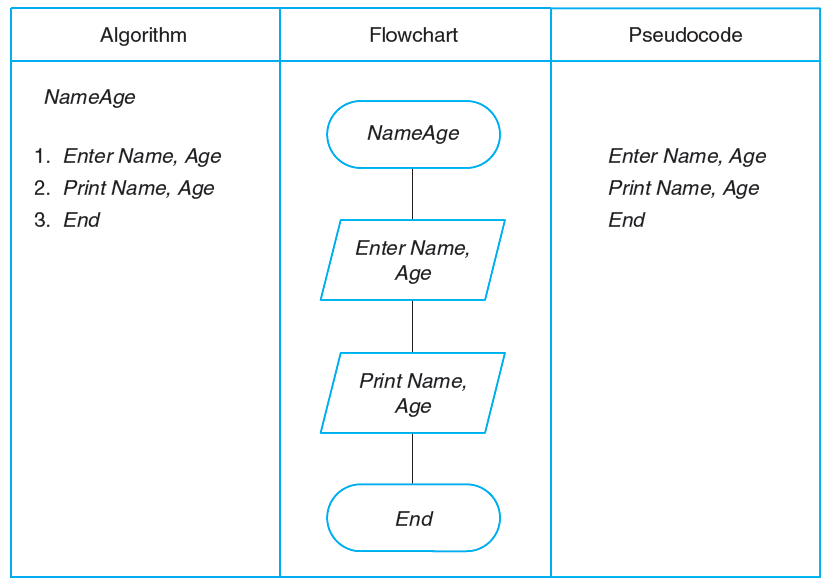 Flowchart software : Flowgorithmhttp://www.flowgorithm.org/download/index.htm
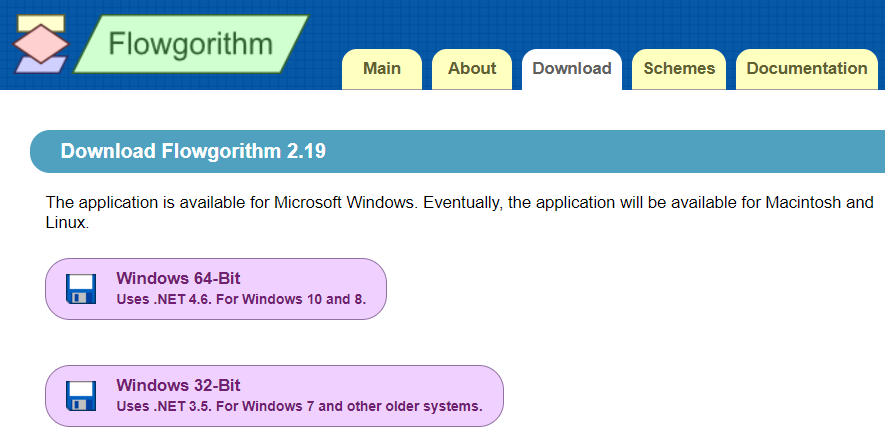 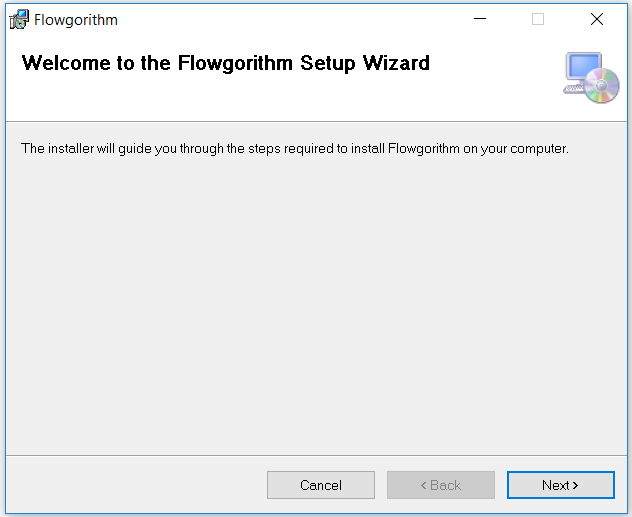 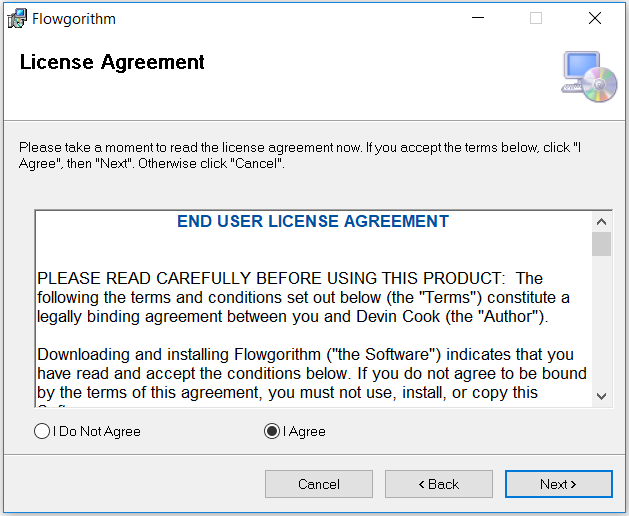 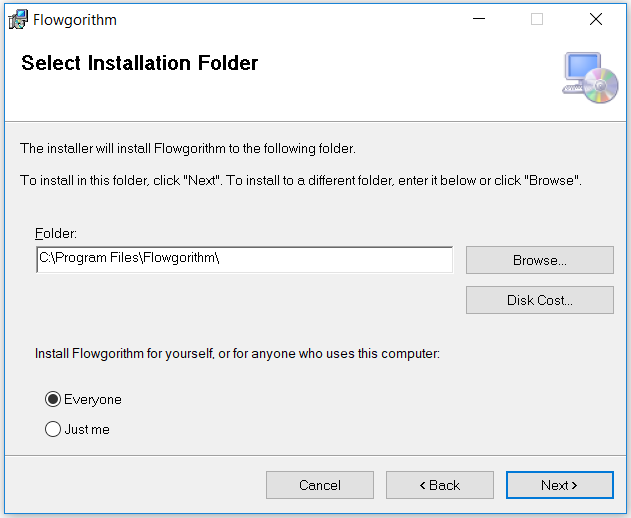 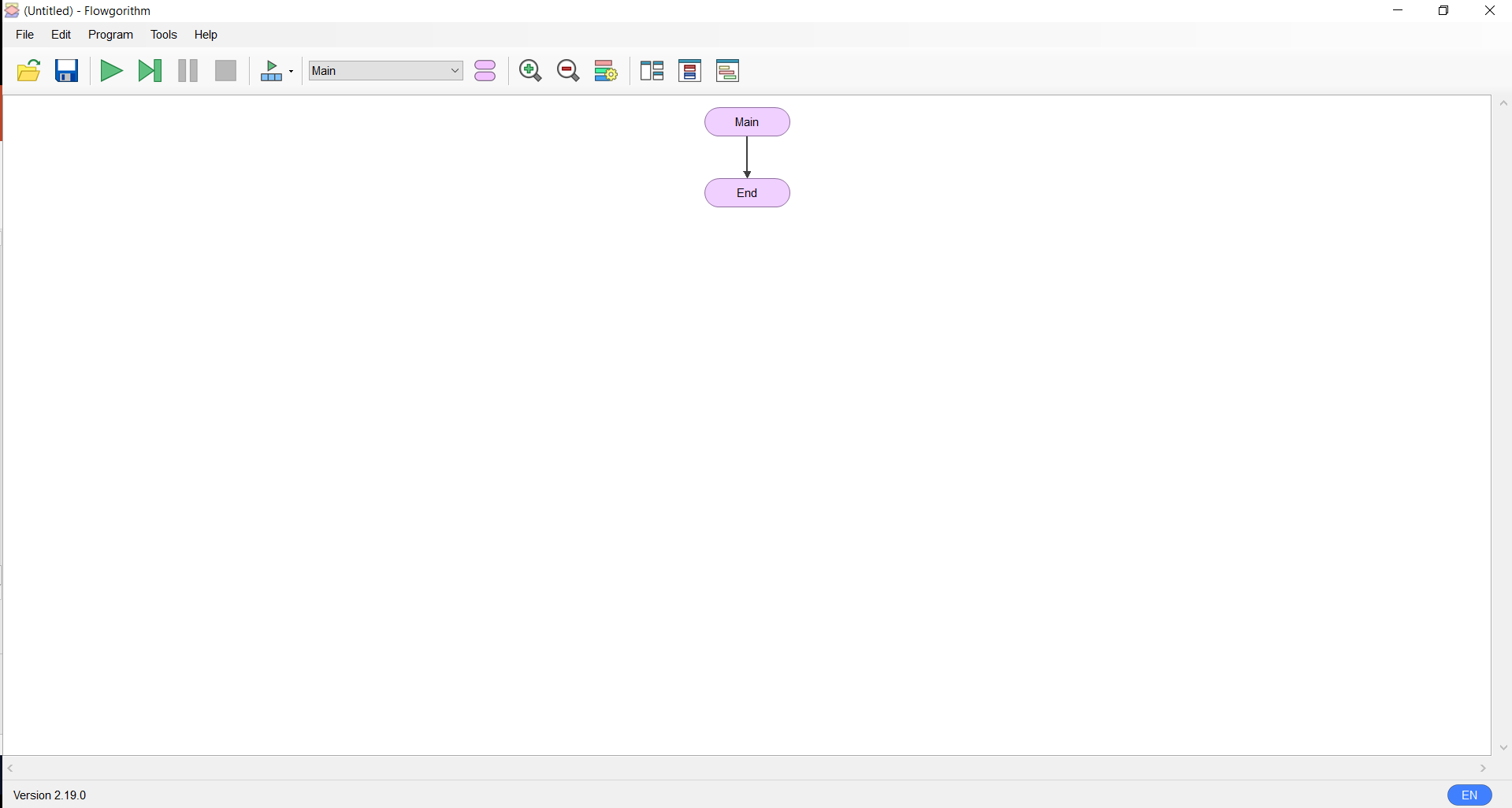 The Flowchart Explanation
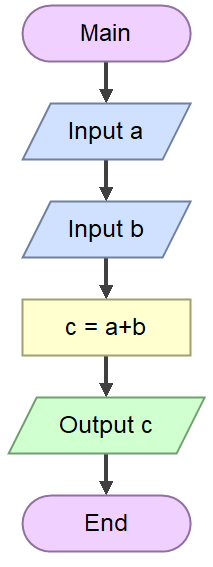 Start Terminal.
Program start here
Input.
Enter value for a
Input.
Enter value for b
Process
Output
Stop Terminal
Program end here
Exercise 2.3
Write the pseudo code and flowchart to resolve the following equation

  3x+b=c
Exercise 2.4
Write a pseudo code and draw the flowchart  to calculate the area and the perimeter of rectangle.